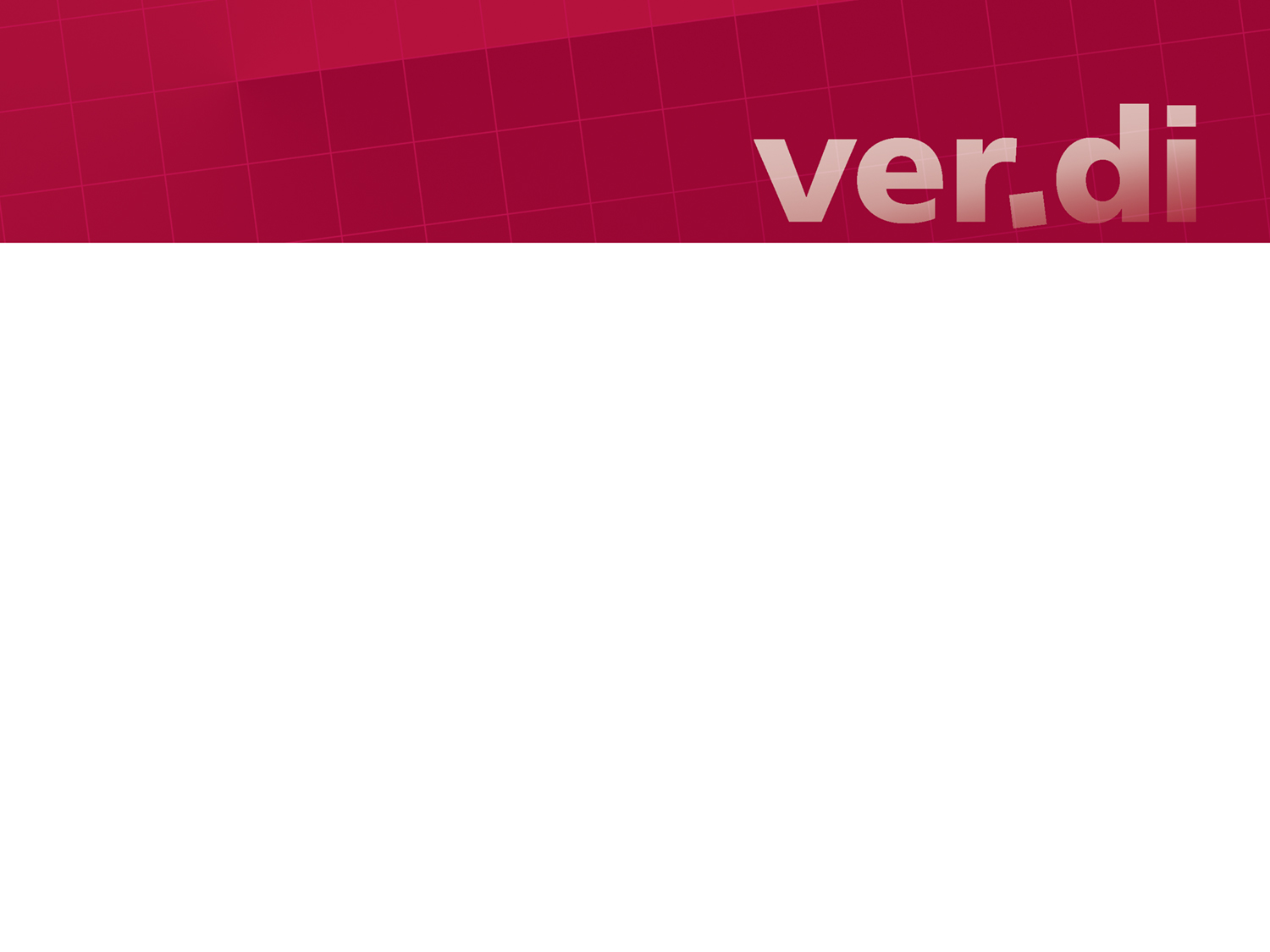 Die neue europäische Datenschutzverordnung
Zur Rechtslage in Deutschland
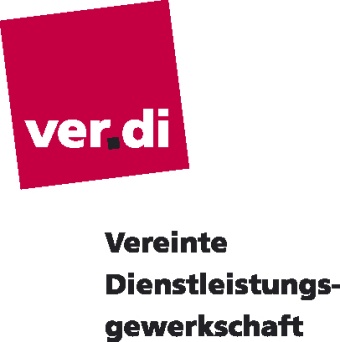 Übersicht zum Datenschutz in Deutschland:
Kerstin Jerchel, ver.di Bundesverwaltung
2
Datenschutz als Grundrecht:
Bundesverfassungsgericht entwickelte das sog. Recht auf informationelle Selbstbestimmung: jeder entscheidet über Preisgabe/Verwendung seiner Daten
Gilt im öffentlichen Bereich (unmittelbar), im nicht öffentlichen Bereich ist es zu berücksichtigen
Einschränkungen: Allgemeininteresse, Gesetz 
Folgen der Rechtsprechung:
Zweckbestimmung und Zweckbindung der Daten notwendig
Minimum an Daten
Transparenz
Beteiligung unabhängiger Datenschutzbeauftragter
Kerstin Jerchel, ver.di Bundesverwaltung
3
Grundsätze des BDSG:
Zweck: Schutz des Persönlichkeitsrechts beim Umgang mit personenbezogenen Daten
Inhalt: Umgang mit Daten nur zulässig durch Gesetze oder mit Einwilligung des Betroffenen
Beschäftigtendatenschutz: bei Zustandekommen, Durchführen oder Beendigen des Arbeitsverhältnisses, falls erforderlich
Beschäftigtendatenschutz zur Aufdeckung von Straftaten
Rechtsprechung enthält ansonsten viele Einzelfallentscheidungen zum Datenschutz im Arbeitsverhältnis
Kerstin Jerchel, ver.di Bundesverwaltung
4
Weitere Akteure im Datenschutz:
Betrieblicher Datenschutzbeauftragter: 
jedes Unternehmen mit mehr als 9 Personen, die automatisiert Daten verarbeiten
alle Behörden, unabhängig von der Größe
Schriftliche Bestellung ist notwendig
Sowohl interner als auch externer Datenschutzbeauftragter möglich
„Schwache“ Mitbestimmungsrechte des Betriebsrates bei Bestellung
Aufsichtsbehörden:
Bundesdatenschutzbeauftragter und Landesdatenschutzbeauftragte
Kontrollaufgabe, Beschwerdestelle, Sanktionsstelle
Betriebsräte:
Diverse Beteiligungsrechte bei Einführung von IT
Kerstin Jerchel, ver.di Bundesverwaltung
5
Geplante EU-Datenschutzverordnung:
Ziel der VO soll die Vereinheitlichung des Datenschutzniveaus in Europa sein
Vorschlag hat einen enormen Umfang: -  138 Erwägungsgründe-   91 Artikel
Ermächtigungsgrundlage: Art. 16 Abs. 2 AEUV
Sonderregelung der Einwilligung
NEU: Recht auf „Vergessenwerden“ und Löschung (Art. 17)
Datenschutzbeauftragter ab 250 Beschäftigte
Beschäftigtendatenschutz ist in den Grenzen der VO zukünftig einzelstaatlich zu regeln
Kerstin Jerchel, ver.di Bundesverwaltung
6
Auswirkungen der VO in Deutschland:
Geplante VO senkt den Datenschutzstandard in Deutschland
VO hat nicht die Beschäftigten im Blick, die Vereinheitlichung dient vorwiegend Binnenmarktinteressen
Datenschutz-Grundrecht hat Persönlichkeitsrecht im Fokus
VO sieht eine Begrenzung des Datenschutzes durch gesellschaftliche Funktion als gegeben an
Hieraus: Kollision Grundgesetz und Unionsrecht
Niedrigere Schwellenwerte für betriebliche Datenschutz-beauftragte
Kerstin Jerchel, ver.di Bundesverwaltung
7
Weitere Auswirkungen:
Unklare Abgrenzungsregelung zum Beschäftigtendatenschutz  
„in den Grenzen der VO“ = kein höherer Schutzstandard?
Einwilligung im Arbeitsverhältnis, Art. 7 Abs.4: - ist im Grundsatz zu begrüßen – das Verhältnis zu Art. 82 ist   aber unklar
48 Ermächtigungsgrundlagen für KOM zur näheren Ausge-staltung des Datenschutzes 
Aufsichtsbehörden erhalten durch KOM-Kontrolle weniger Gestaltungsspielraum
Kerstin Jerchel, ver.di Bundesverwaltung
8
Zusammenfassende Kritik:
VO verschlechtert Datenschutz für die Beschäftigten!
VO-Charakter ist aus deutscher Verfassungssicht problematisch!
Betrieblicher Datenschutzbeauftragter ab 250 Beschäftigte ist ein gravierender Rückschritt im Datenschutzrecht!
Keine klare Regelungen für den Beschäftigtendatenschutz!
Zu viele Ermächtigungen für „delegated acts“!
Die Stellung der Datenschutzbehörden wird geschwächt!
Der Datenschutz im Sinne der EU Grundrechtecharta kommt zu kurz!
Binnenmarkt Vorrang vor Bürgerrechten!
Kerstin Jerchel, ver.di Bundesverwaltung
9
Vielen Dank für die Aufmerksamkeit!
Kerstin Jerchel, ver.di Bundesverwaltung
10